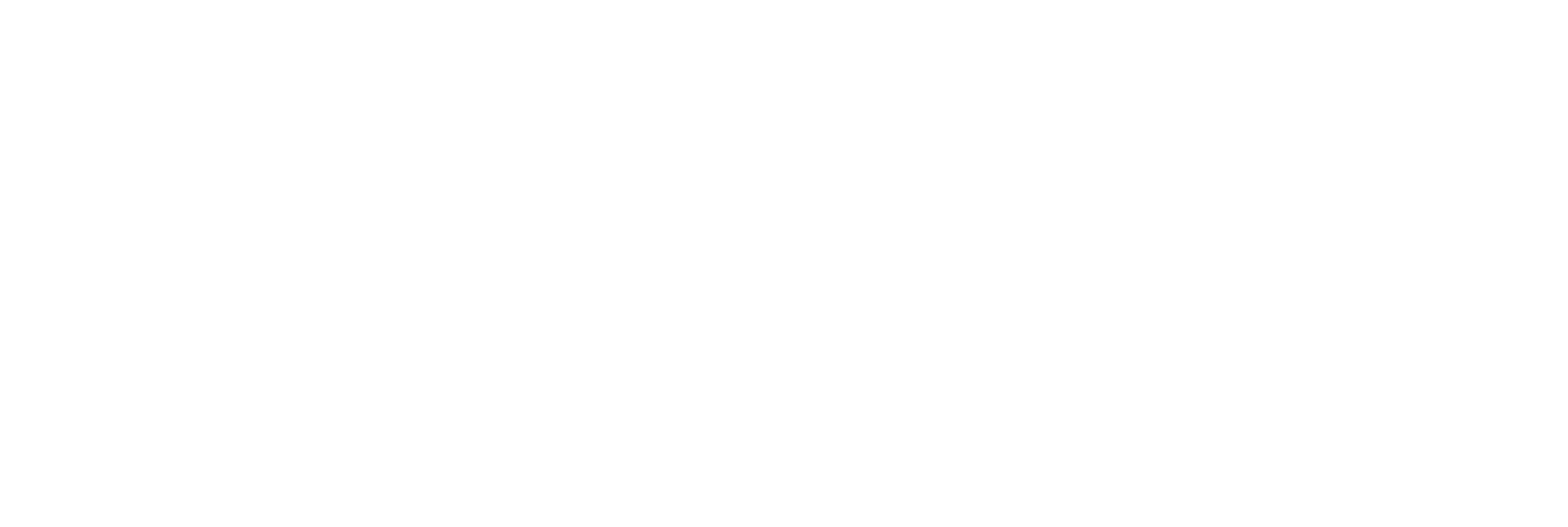 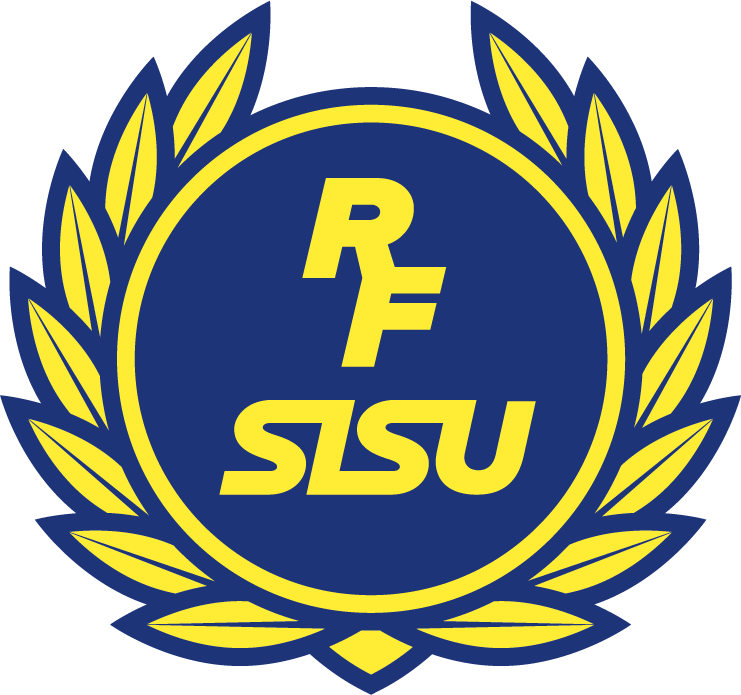 lärgruppsplan
”Det ska vara roligt att tävla”
Den här lärgruppsplanen vänder sig till dig som är ideell ledare i förening

Om lärgruppsplanen
Denna lärgruppsplan är tänkt som ett stöd i samtalet kring tävlingsbegreppet bland ledare i verksamhet för barn och unga. Utgångspunkt för samtalen är en film med tre korta avsnitt där Malin Träff från Riksidrottsförbundet pratar om tävlingens roll inom barn och ungdomsidrotten och hur man skapar goda utvecklingsmiljöer.
Er lärgrupp
Se ett av avsnitten i filmen, som består av tre korta delar. Samtala sedan utifrån innehållet. Ta stöd av den fråga som kopplas till filmen ni sett för att starta samtalet. Länk till film (finns på RF:s Youtube-kanal): 

Film 1: Ska barn inte få tävla längre?
Tävlingen i stunden är något som barn och unga nämner som det roligaste med att idrotta. Att få kämpa, ta i och vara i känslor av såväl glädje som besvikelse.
Hur pratar ni om tävlingsmomentet med barn och unga i er verksamhet?

Film 2: Ska barn inte få förlora längre?
Om man vill  skapa en glädjefylld verksamhet och samtidigt optimera utveckling ska man sträva mot att skapa en miljö som uppmuntrar till att deltagarna testar sig fram, provar, experimenterar och är kreativa. En miljö där det är okej att inte lyckas så länge man anstränger sig och se motgångar som en naturlig del i lärandet.På vilket sätt arbetar ni för att uppmuntra barn och unga i er verksamhet att våga utmana sig och testa nya saker?
Film 3: Vad ska man tänka på som ledare/tränare?
Om man vill  skapa en glädjefylld verksamhet och samtidigt optimera utveckling ska man sträva mot att skapa en miljö som uppmuntrar till att deltagarna testar sig fram, provar, experimenterar och är kreativa. En miljö där det är okej att inte lyckas så länge man anstränger sig och se motgångar som en naturlig del i lärandet.
Hur hjälper vi vuxna runtomkring verksamheten att skapa en sund tävlingsmiljö för våra barn och unga där fokus är på långsiktig utveckling istället för kortsiktiga resultat?
Tips för dig som vill veta mer:

RF:s riktlinjer för barn- och ungdomsidrott

Länk till RF.se och sidan med allt material från "Det ska vara roligt att tävla".

Wilda och Walter på äventyr - Samtalsunderlag i mötet med barn och unga

Så blir du världens bästa idrottsförälder  
Ditt specialidrottsförbunds regelverk kring tävling för barn och unga och eventuella medföljande material.
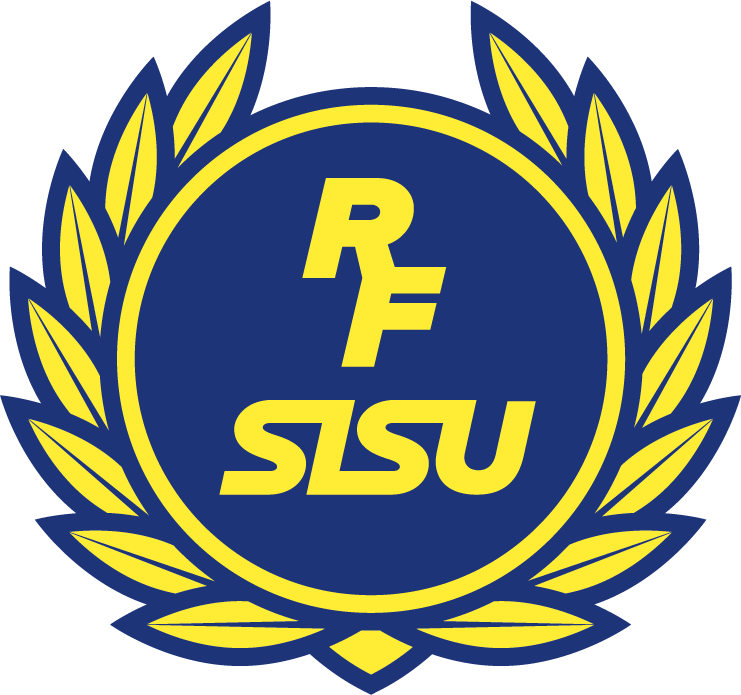 RF-SISU är Riksidrottsförbundets och SISU Idrottsutbildarnas distriktsorganisationer. Vi har två uppdrag, idrott och folkbildning. Vi erbjuder folkbildning i idrottsföreningar för att ge kunskap och kraft åt människors tankar, idéer och vilja att utvecklas.